Acute and chronic complications of diabetes - Hypoglycaemia
Assoc. Prof. John Smithson
Learning outcomes
Be able to:
Recognise the signs and symptoms of hypoglycaemia
Identify the risk factors for hypoglycaemia
Be able to differentiate the difference between mild and moderate hypoglycaemia and severe hypoglycaemia
Describe the treatment of mild and moderate hypoglycaemia
Describe the treatment of severe hypoglycaemia
Be able to use a GlucaGen Hypokit and know the dose for children under the age of 12 and children and adults > 12 years of age
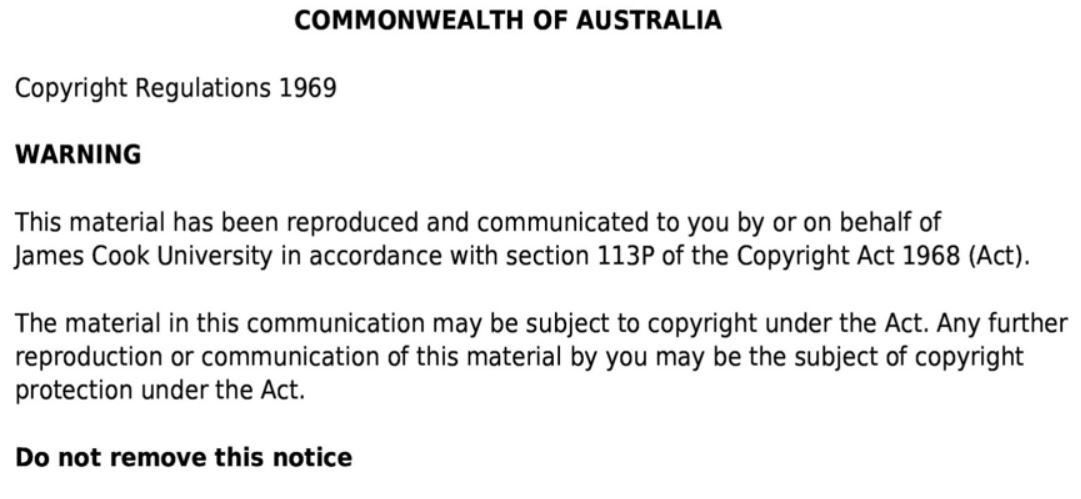 Hypoglycaemia
Low blood glucose concentration < 4mmol/L – varies per patient
Excess insulin (or hypoglycaemic medication)
Insufficient glucose for CNS (Brain) to function – confusion, coma and death
Risk factors for hypoglycaemia
History of severe hypoglycaemia
Hypoglycaemic unawareness
Patients using insulin > 10 yrs
Driving ?
Longer duration of diabetes
Insulin or sulfonylurea therapy
Increasing age
Cognitive impairment
Renal impairment
Malabsorption diseases
Recent weight loss.
Variation in carb content of food (*insulin)
Suppression of gluconeogenesis by alcohol
Dose failure/omission/error
Vigorous or prolonged exercise
Primary failure of hormones which  BGL
Hypopituriarism
Adrenal corticoid failure
Growth hormone deficiency
Symptoms of hypoglycaemia
Adrenergic symptoms 
(Sympathetic NS)
Neuroglycopenic symptoms
(altered brain function)
Pale skin
Sweating
Shaking
Palpitations
Anxiety
Hunger 
Drop in intellectual function
Confusion
Inappropriate behaviour
Coma
Seizure
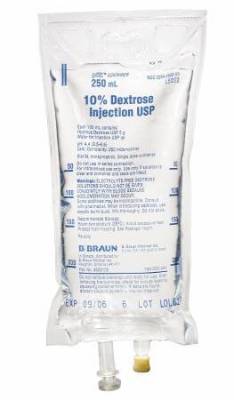 Treatment of hypoglycaemia
< 4.0mmol/L – patients may experience symptoms
< 2.8mmol/L symptoms may or may not be present                            
< 2.2mmol/L symptoms usually present
< 1.1mmol/L associated with seizures & coma
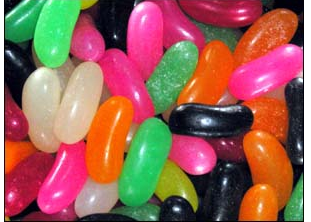 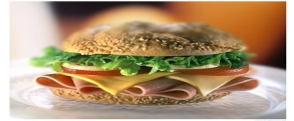 Treatment of hypoglycaemia
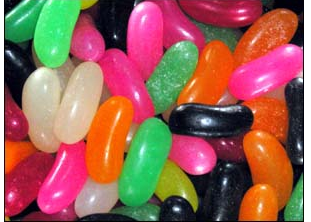 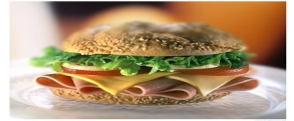 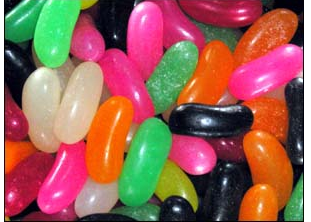 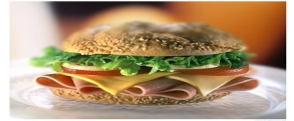 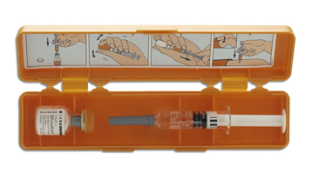 Summary - hypoglycaemia
Occurs when blood glucose is low
Symptoms of hypoglycaemia include both sympathetic and neuroglycopenic symptoms
Mild to moderate hypoglycaemic symptoms can be treated with consumption of glucose (jelly beans or honey) plus a low GI glucose source such as a sandwich
Severe hypoglycaemia can be identified by patients inability to treat their own hypoglycaemia
Severe hypoglycaemia treated with 
Glucogon (GlucaGen Hypokit)
IV glucose
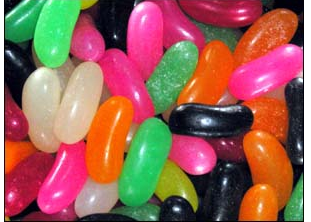 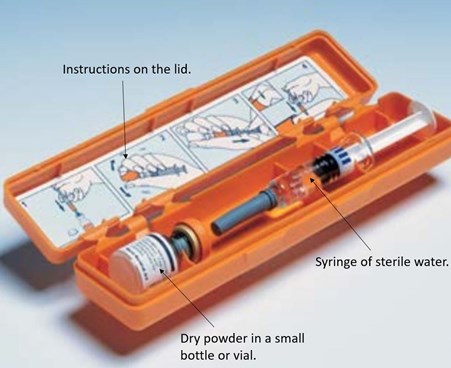 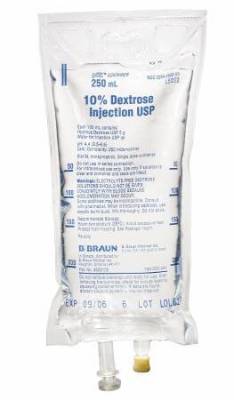 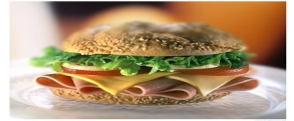